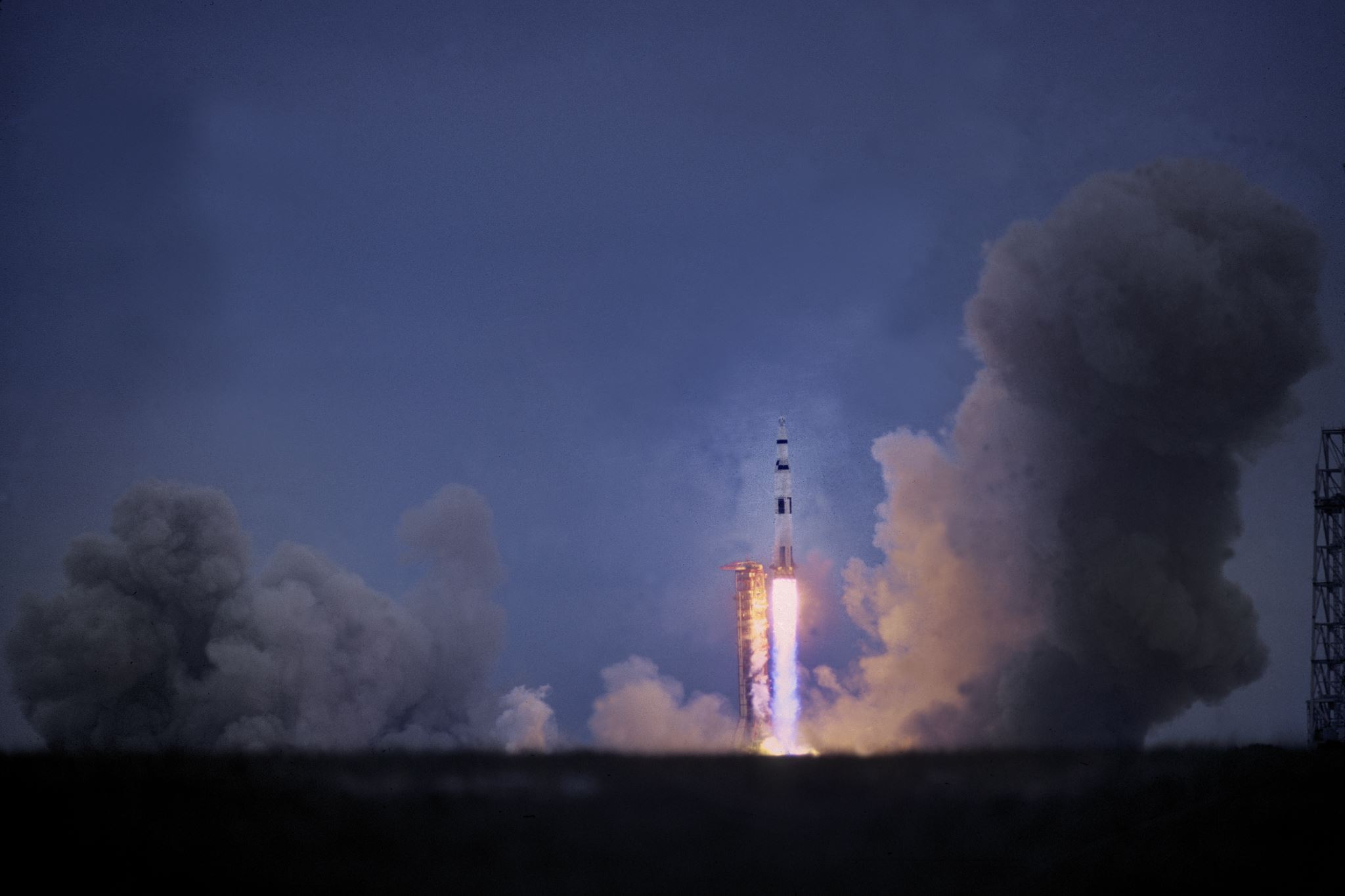 Fusée de Dylan